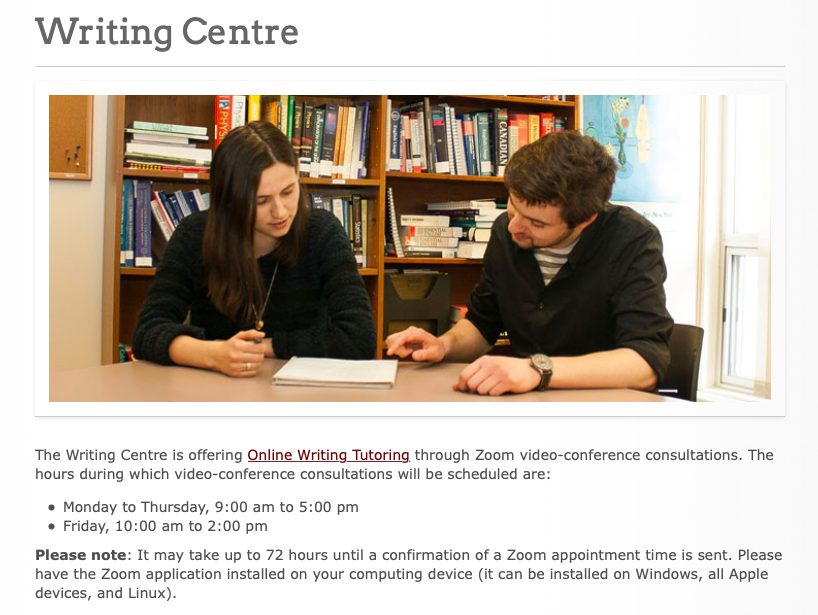 Writing Centre
at The University of Winnipeg
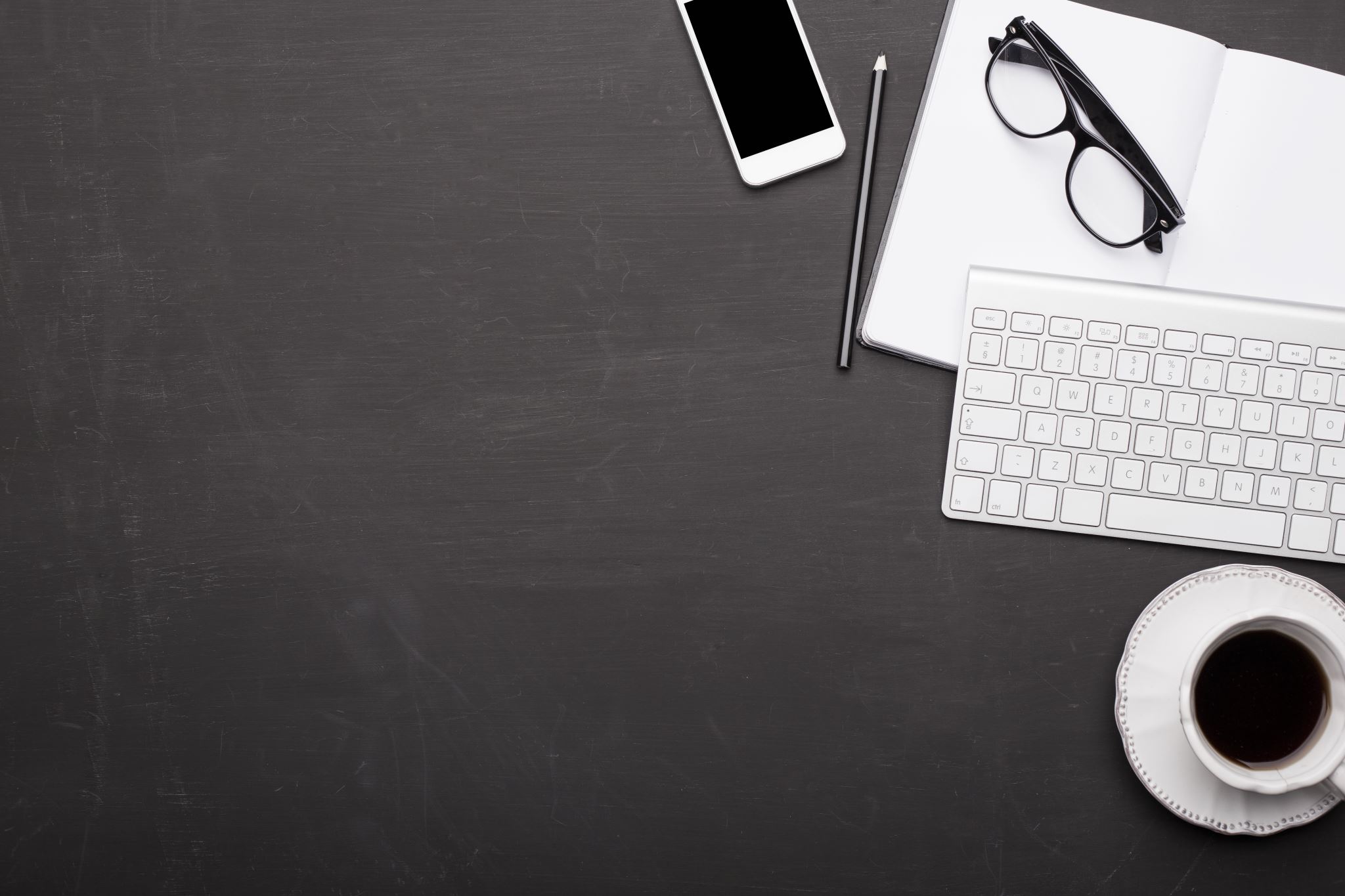 What we do
The goals of the Writing Centre are: 
facilitate the processes that leads you to being a better writer, 
help you to become better at identifying problem spots in your own writing, 
create a customized session for you, focusing on writing concerns such as organization, argument development, supporting claims, specifics of working within an academic genre, audience awareness, and developing critical thinking,
 help you become a better editor of your own work, and
help you gain confidence in your writing ability.
What we don’t do
Book an Appointment
https://www.uwinnipeg.ca/writing-centre/make-an-appointment.html
How to make an in person or online appointment
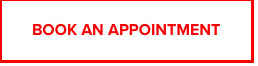 In person and Zoom video-conference consultations
Writing Centre link:
https://www.uwinnipeg.ca/writing-centre/make-an-appointment.html